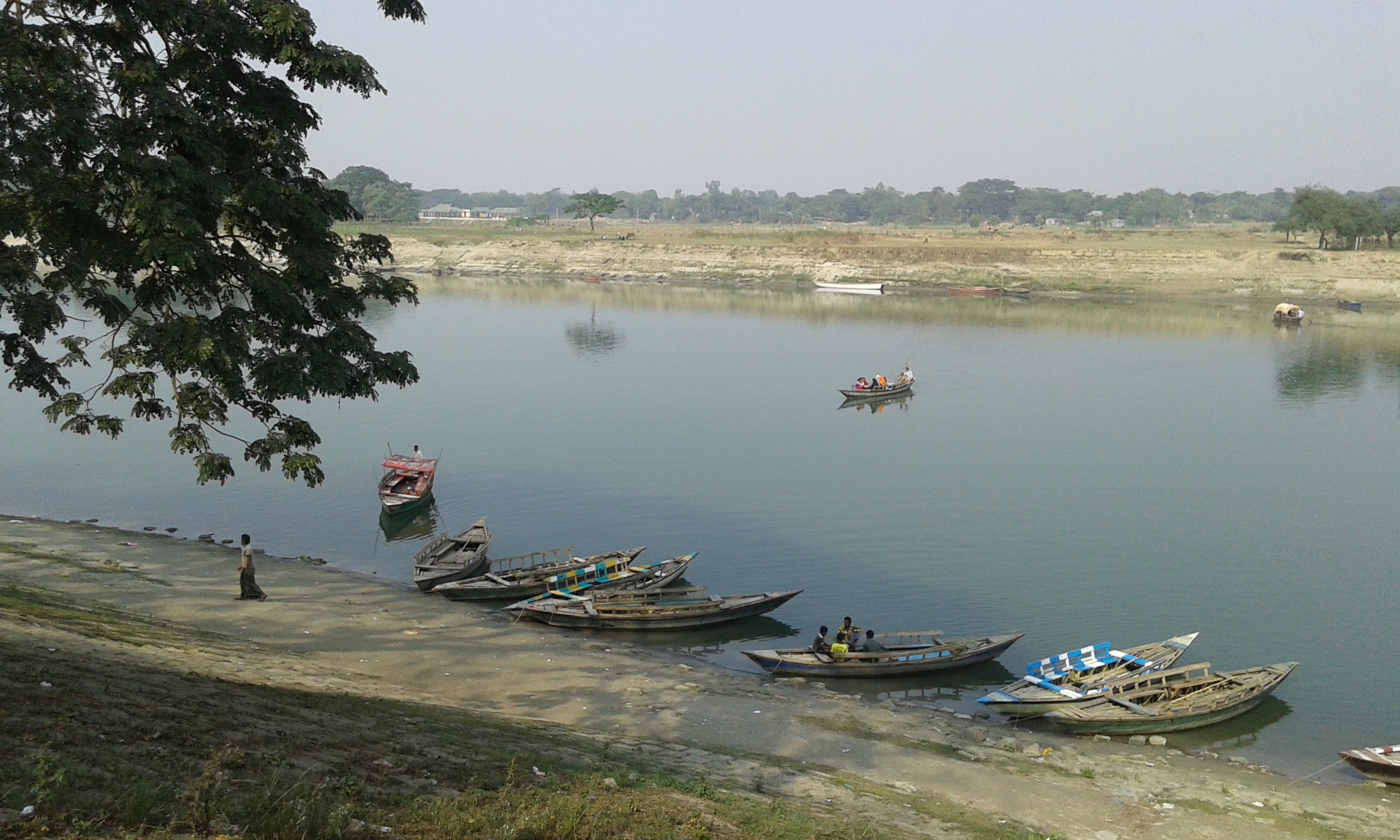 wemwgjøvwni ivngvwbi ivwng
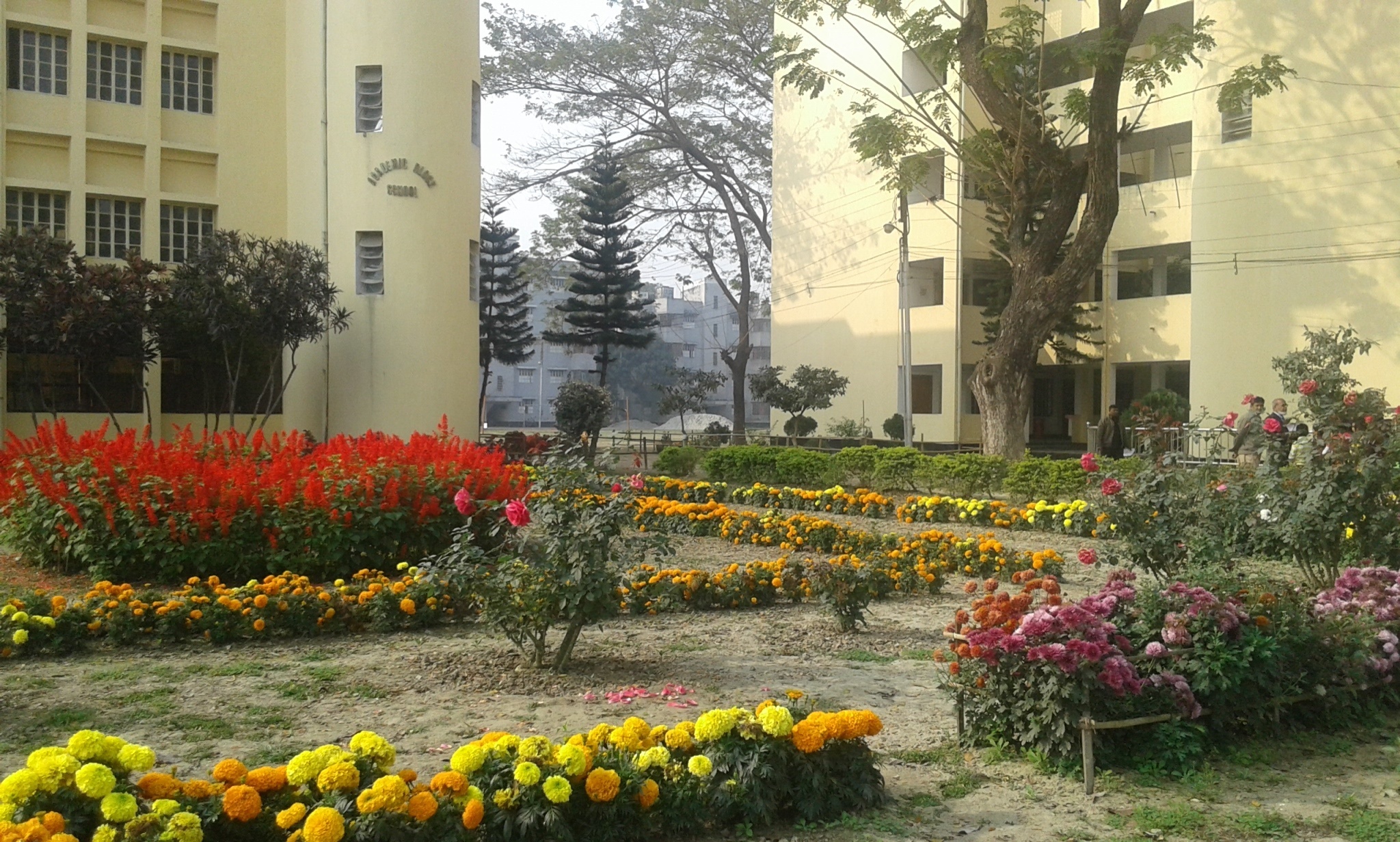 mevB‡K ï‡f”Qv
‡cŠibxwZ I mykvmb 2q cÎ5g Aa¨vq: evsjv‡`‡ki miKvi I cÖkvmwbK KvVv‡gvAvR‡Ki welq: cÖavbgwš¿i ÿgZv I Kvh©vewj
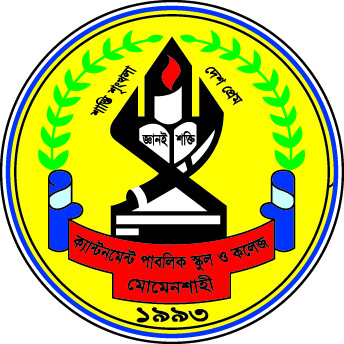 Dc¯’vcbvq:-‡gv:Avey mvC`
cÖfvlK
ivóªweÁvb wefvM
K¨v›Ub‡g›U cvewjK ¯‹zj I K‡jR,‡gv‡gbkvnx
MY feb
RvZxq msm‡` †gvU Avmb = 350 wU
wbe©vwPZ mvaviY Avmb = 300 wU
msiwÿZ gwnjv Avmb  = 50 wU
msm` m`m¨ wbe©vwPZ nevi †hvM¨Zv
Zuv‡K evsjv‡`‡ki bvMwiK n‡Z n‡e ;
Ab~¨b 25 eQi eq¯‹ n‡Z n‡e
Zuvi bvg msm`-m`‡m¨I wbe©vP‡b †fvUvi ZvwjKvfz³ n‡Z n‡e
msm` m`m¨ wbe©vwPZ nevi A‡hvM¨Zv
†Kvb Dchy³ Av`vjZ KZ©„K AcÖK…wZ¯’ †NvwlZ n‡j;
‡`Dwjqv †NvwlZ nevi ci `vq n‡Z Ae¨vnwZ jvf bv K‡i _vK‡j;
‡Kvb we‡`wk iv‡óªi bvMwiKZ¡ AR©b Ki‡j ev AvbyMZ¨ ¯^xKvi Ki‡j;
‰bwZK öjbRwbZ †Kvb †dŠR`vwi Aciv‡a †`vlx mve¨¯Í n‡q Aby¨b `yB eQi Kviv`‡Û `wÛZ n‡j Ges gyw³ jv‡fi ci cuvP eQiKvj AwZevwnZ bv n‡q _vK‡j ;
msm` m`m¨ wbe©vwPZ nevi A‡hvM¨Zv
1972 mv‡ji evsjv‡`k †hvMmvRkKvix (we‡kl UªvBeybvj) Av‡`‡ki Aax‡b †h †Kvb Aciv‡ai Rb¨ `wÛZ n‡q _vK‡j;
‡`Dwjqv †NvwlZ nevi ci `vq n‡Z Ae¨vnwZ jvf bv K‡i _vK‡j;
‡Kvb we‡`wk iv‡óªi bvMwiKZ¡ AR©b Ki‡j ev AvbyMZ¨ ¯^xKvi Ki‡j;
‰bwZK öjbRwbZ †Kvb †dŠR`vwi Aciv‡a †`vlx mve¨¯Í n‡q Aby¨b `yB eQi Kviv`‡Û `wÛZ n‡j Ges gyw³ jv‡fi ci cuvP eQiKvj AwZevwnZ bv n‡q _vK‡j ;
cÖavbgwš¿i ÿgZv I Kvh©vewj
gwš¿mfv MV‡b cÖavbgwš¿i f‚wgKv
 gwš¿mfvi †bZv wn‡m‡e cÖavbgwš¿i f‚wgKv
 RvZxq msm‡`i †bZv wn‡m‡e cÖavbgwš¿i 	f‚wgKv
ivóªcwZi civgk©`vZv wn‡m‡e cÖavbgwš¿i f‚wgKv
 cÖavbgwš¿i wb‡qvM msµvšÍ ÿgZv
cÖavbgwš¿i ÿgZv I Kvh©vewj
`jxq †bZv wn‡m‡e cÖavbgwš¿i f‚wgKv
 RvwZi †bZv wn‡m‡e cÖavbgwš¿i f‚wgKv
 cÖavbgwš¿i c`gh©v`v
Any Query
?
evoxi KvR
RvZxq msm‡`i MVb I Kvh©vewj Av‡jvPbv Ki|
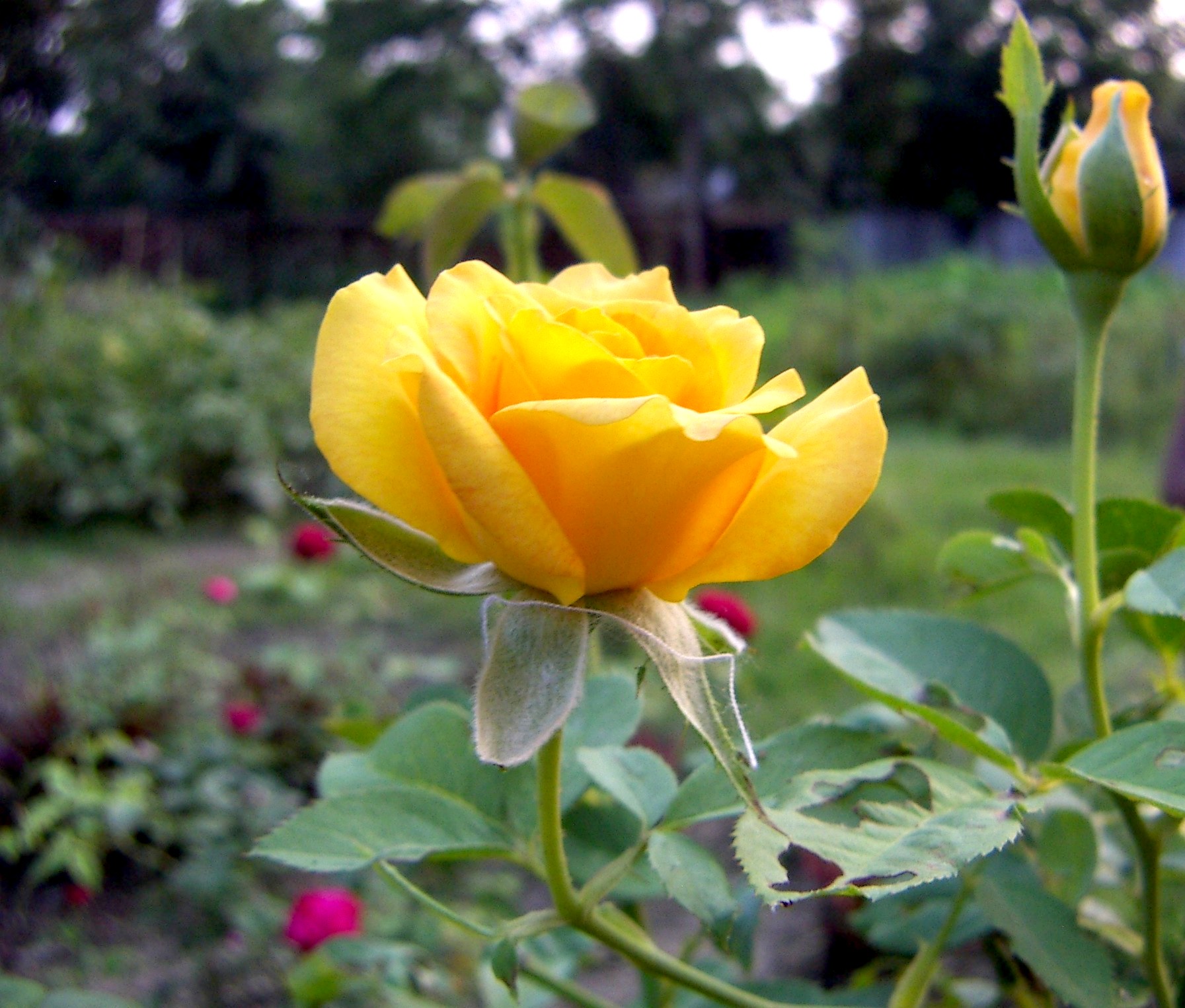 mevB‡K ab¨ev`